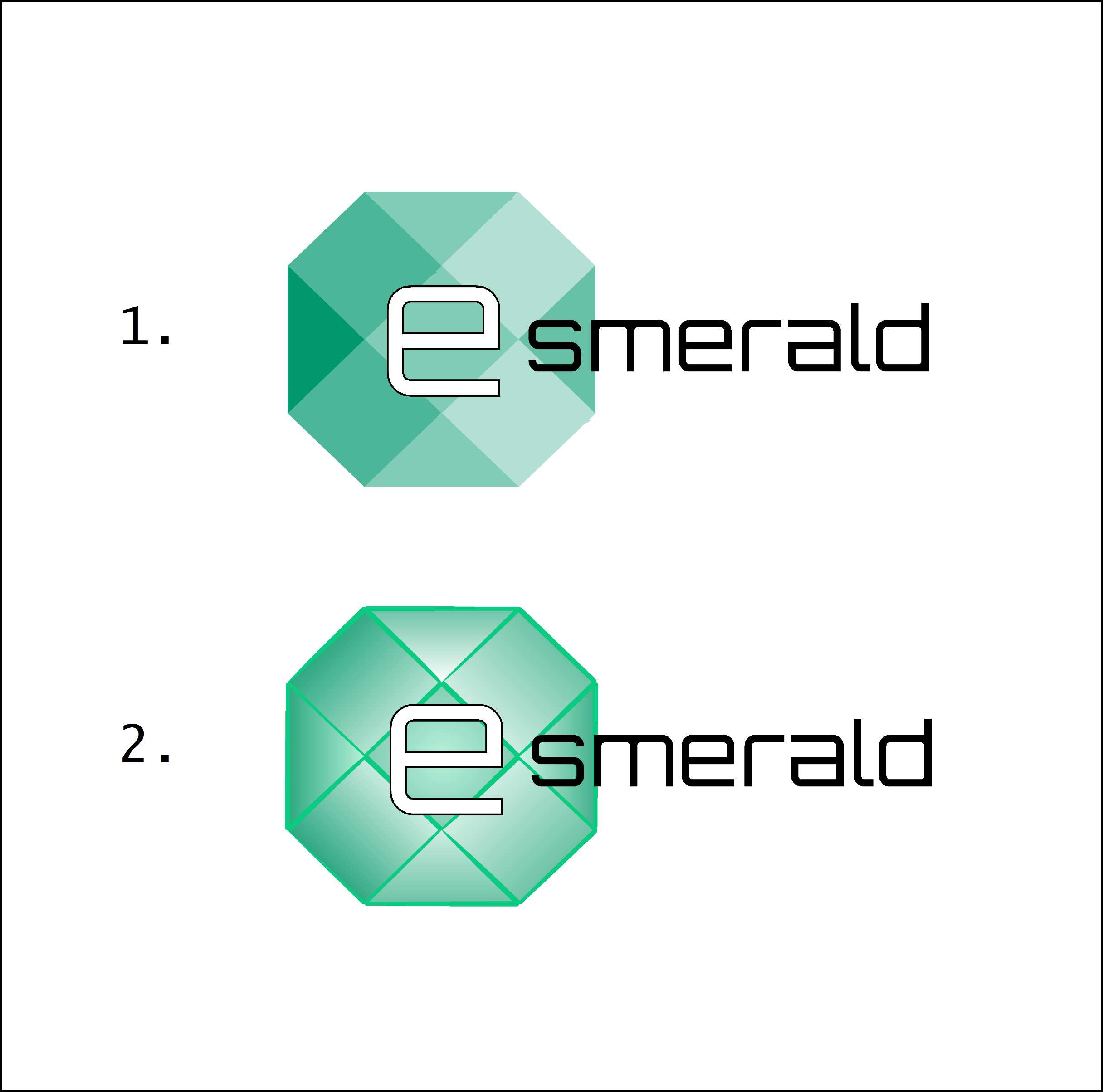 “Migliorare la resilienza delle PMI dopo il Lock Down”
Mantenere la nuova clientela online e soddisfare le esigenze delle generazioni digitali e non digitali
A cura di: [SEERC]
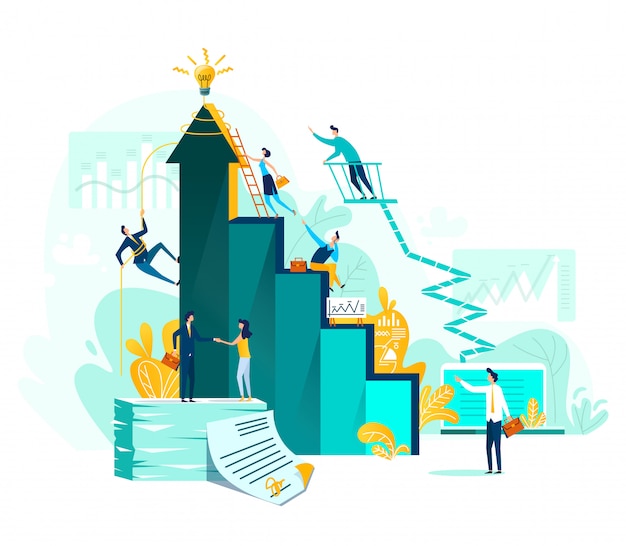 OBIETTIVI E SCOPI
Alla fine di questo modulo sarete in grado di:
Obiettivo 1: Comprendere le esigenze della clientela online odierna
Obiettivo 2: Lavorare sulle differenze generazionali
Obiettivo 3: Attrarre nuovi clienti attraverso il digitale
Objective 4: Semplificare il funzionamento per clienti non digitali
UNIT 1: Comprendere le esigenze della clientela online odierna
SEZIONE 1.1: Cos’è la clientela online?
In quasi tutte le aziende oggi è difficile trovare un cliente che non sia in qualche modo connesso digitalmente (online). Esistono varie forme di clienti online:

Online puro
Prevalentemente online
In parte online
Presenza online/digitale estremamente limitata


Per cliente online si intende un cliente la cui modalità principale di contatto (marketing, assistenza clienti, ecc.) avviene attraverso un canale online.  I contatti di persona con i fornitori sono limitati, il che è diventato molto più frequente con la pandemia.
UNIT 1: Comprendere le esigenze della clientela online odierna
SEZIONE 1.1: Quali sono i clienti digitali?
I bisogni della clientela online comprendono:

Facilità e convenienza 
Interfaccia con il cliente chiara (intuitive) 
Informazione chiara (comrpendendo prezzi e spedizioni) 
Servizio clienti a risposta rapida 
Ordini in qualsiasi momento, luogo e per mezzo di qualsiasi dispositivo
Livello di personalizzazione
https://www.elasticpath.com/blog/Top-10-Things-Customers-Expect-from-Your-Online-Store
https://www.statista.com/chart/7957/whats-important-to-the-online-shopper/
UNIT 2: Lavorare sulle differenze generazionali
SEZIONE 2.1: Differenze generazionali
Nel mercato Odierno ci sono probabilmente sei generazioni di client online (le date di nasciata variano). 

Baby Boomers  dal 1946 al 1964
Generazione X (Lost Generation)  dal 1965 al 1980  Immigrati Digitali
Generazione Y (Millennials)  dal 1981 al 1995  Pionieri digitali
Generazione Z   dal 1997 al 2012  Nativi digitali, da sempre conoscono Internet


Ogni generazione tende a cercare cose diverse nelle proprie interazioni online.  Ci concentreremo sui Millennial (Generazione Y) e sulla Generazione Z, dato il loro potere d'acquisto e il fatto che sono disponibili numerose informazioni su di loro e che costituiscono la maggioranza dei clienti puri/prevalentemente online identificati in precedenza (insieme valgono quasi 3.000 miliardi di dollari).
UNIT 2: Lavorare sulle differenze generazionali
SEZIONE 2.2: Generazione Y (Millennials)  1981 – 1995
Alcune delle caratteristiche uniche di questa generazione, in qualità di consumatori online, sono:

Il passaparola elettronico (EWOM) è molto importante (l’82% afferma che è “fondamentale”)
Preferiscono fortemente la comunicazione digitale
Il 90% effettua ricerche approfondite prima dell’acquisto
Ricerca di prodotti speciali 
Sono attenti alla salute, cucinano meno e sono interessati alla vendita all’ingrosso 
Volume di acquisti basso ma di prodotti di qualità superiore (di marca)
Varie fonti tra cui:
https://salesfloor.net/blog/generations-shopping-habits/
https://www.npd.com/news/thought-leadership/2018/10-ways-younger-and-older-millennials-shop-differently/
UNIT 2: Work through generational differences
SEZIONE 2.3: Generazione Z  1981 – 1995
Alcune delle caratteristiche distintive di questa generazione nelle vesti di clienti digitali includono:

Quando gli viene data la possibilità di scelta, preferiscono la comunicazione face-to-face
Sono più propensi a guardare i social media e gli store fisici rispetto alla Generazione precedente
Riservano attenzione per i piccoli produttori (PMI) 
Prestano attenzione alla sostenibilità in tutte le fasi dell’acquisto
Varie fonti tra cui:
https://elle.in/comparing-shopping-habits-of-gen-z-and-millenials/#:~:text=A%202021%20Survey%20Monkey%20report,and%20are%20less%20likely%20to
UNIT 2: Lavorare sulle differenze generazionali
SECTION 2.4: Generazione Y versus Z
https://belvg.com/blog/generation-y-vs-z-how-do-they-shop-online.html
UNIT 3: Attrarre nuovi clienti attraverso il digitale
SEZIONE 3.1: Strategia di marketing
Attrarre clienti attraverso i mezzi digitali deve essere una componente integrante di una strategia di marketing globale. Gli elementi chiave di una strategia di marketing includono:
Un modo per affrontare questo aspetto è il modello AIDAR:

Consapevolezza: Le azioni volte a creare attenzione per il marchio o il servizio attraverso vari mezzi di comunicazione  
Interesse: La fase di creazione dell'interesse per incoraggiare gli acquirenti a volerne sapere di più. 
Desiderio: Creare una connessione emotiva con l'acquirente in modo che desideri il prodotto o apprezzi il marchio. 
Azione:  La fase in cui l'acquirente impara a conoscervi e si mette in contatto con voi per saperne di più o per effettuare un acquisto. 
Ritenzione: Una volta diventato cliente, l'obiettivo è soddisfare il cliente in modo che ritorni e riferisca l'azienda ad amici e parenti (passaparola).
https://www.indeed.com/career-advice/career-development/marketing-strategies-attract-retain-customers
UNIT 3: Attrarre nuovi clienti attraverso il digitale
SEZIONE 3.2: Creare una strategia online
Creare una strategia online (secondo il Forbes Magazine): 
Esplorare il panorama e analizzare i risultati
Tracciare la propria strategia
Definire il pubblico di riferimento
Costruire la strategia dei contenuti	
Scegliere I canali e le tattiche
Stabilire gli indicatori di performance e I paramentri di riferimento
Implementare azioni e strategie guardando alle migliori pratiche
Analizzare e regolare
https://www.forbes.com/sites/forbescoachescouncil/2021/02/25/how-to-create-a-digital-marketing-strategy-eight-steps-to-laser-focus-your-plan/
UNIT 3: Attrarre nuovi clienti attraverso il digitale
SEZIONE 3.2: Creare una strategia oniline
L'online è una strategia digitale TOTALE, che non si limita ai social media, ma coinvolge tutte le componenti del contatto digitale.  
I social media sono una componente chiave e le aziende devono capire come un particolare formato influisca sulle prospettive del prodotto/servizio.
Occorre considerare i social media a più canali e la loro connessione:
Social media "tradizionali": Facebook; Twitter; Instagram; Snapchat; LinkedIn; TikTok; Pinterest; Triller
Social media considerati anche: WhatsApp; Viber; Discord; Telegram; Skype; WeChat; Messenger

Deve essere aggiornato sulle ultime tendenze e su ciò che è "vecchia scuola".
UNIT 4: Semplificare i meccanismi per clienti non digitali
SEZIONE 4.1: Non dimenticare quelli che richiedono un contatto non digitale
Sì, i non digitali sono probabilmente connessi digitalmente, ma preferiscono un contatto più personale

Non scartate I media tradizionali per raggiungere sia la clientela non digitale che quella digitale
Cercare di inserirli  “lentamente” nello schema della stragia digitale (incentivare)
Osservare attentamente  il modo in cui i concorrenti si comportano con la clientela non digitale (può essere un totale spazio aperto in caso la ignorassero)
Applicare una strategia di marketing ibrida che copra il “meglio dei due mondi”
https://www.wns.co.za/insights/blogs/blogdetail/374/balancing-digital-and-non-digital-to-improve-customer-experience-
https://www.ceotodaymagazine.com/2022/02/6-efficient-non-digital-marketing-strategies/
Riassumendo
Generazione Y
Strategia
Sviluppare una specifica strategia online
EWOM; alla ricercar di prodotti e servizi speciali
Non-digitali
Generazione Z
Generazioni
Focus sulla sostenibilità; attenzione alle PMI
Non dimenticare questa categoria di clienti
Da quattro a cinque generazioni di  clienti
SWOT Analysis
SELF-EVALUATION
W
S
T
O
Forza:
-
-
Debolezza:
-
-
Opportunità:
-
-
Minacce:
-
-
Punti chiave:
Puntochiave 1: Ci sono più generazioni di possibili client che cercano di acquistare
Puntochiave 2: la Genrazione Y (Millennials) si concentra sul passaparola elettronico (EWOM) e sulla ricerca di prodotti e servizi speciali
Puntochiave 3: la Generazione Z presta attenzione al tema della sostenibilità nelle proprie decisioni e si prende cyra dei piccolo produttori
Puntochiave 4: Non dimenticate i clienti non digitali (quelli che non sono pre-disposti al digitale) e il potere di questo gruppo
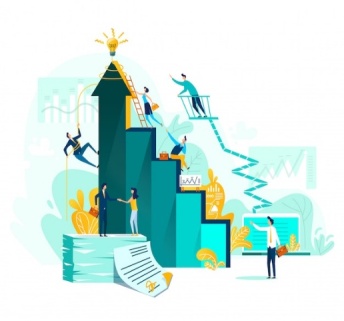 Puntochiave 5: Sviluppare una strategia di marketing globale che si concentri sulla componente digitale senza rinunciare a quella non digitale
Grazie!